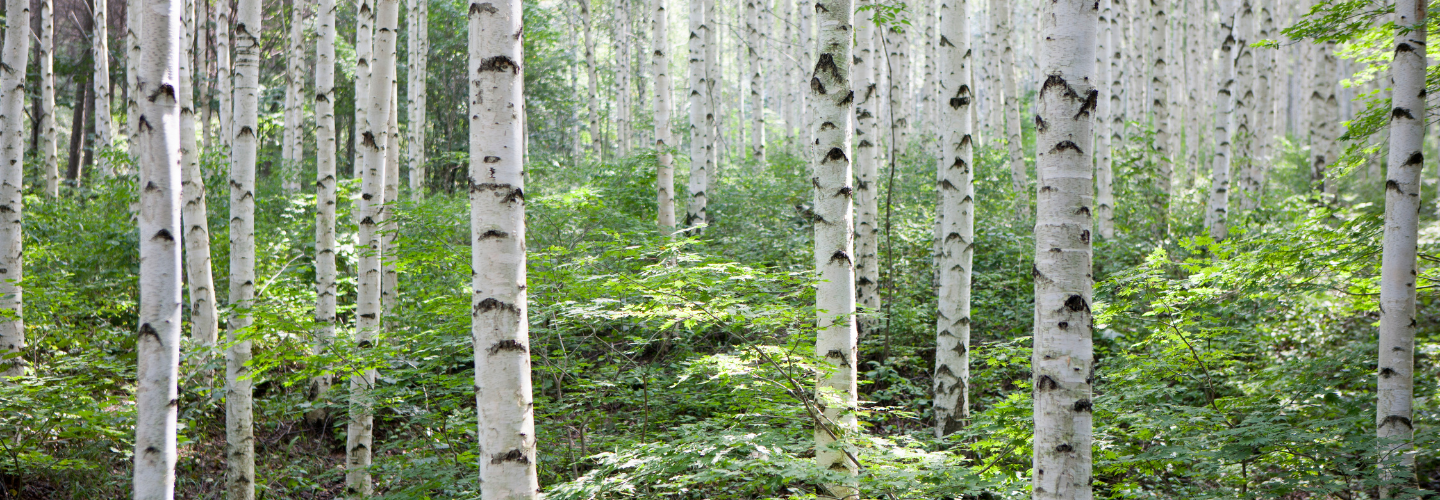 Suomi 2
ALC-7220
Mari Nikonen 
5. tapaaminen 
Maanantaina 22.5.2023
Kello 16.30-18.30
Tänään
Mitä kuuluu? Millainen sää tänään on?  
Jumppaa ja ääntämistä: i, y, u
Kysymyksiä ja kommentteja
Numeroiden kertaus = Revision of numbers
Course feedback
Noin kello 17.30 pieni tauko
Pienissä ryhmissä
Kielioppi: Mihin aikaan?
Kappale 7: Avainsanat 
Kotitehtävät
Tervetuloa tunnille!
= Welcome to class / welcome to the lesson 

tunti = hour/lesson
stem: tunni-
lle = to (allative) 
tunnille = to the lesson
Kirjoita chattiin: Millainen ilma tänään on?
Kirjoita chattiin vastaukset: 

Mitä sulle kuuluu tänään?
Millainen ilma tänään on?


Sää = ilma
Jumppaa ja ääntämistä
3 + 1
Opettaja 3
Opiskelijat 1
Ääntämistä: Vokaalit i, y, u
i: pilvistä
On pilvistä. 
y: syksy, syksyllä 
Syksyllä on kaunista. 
u: tammikuu
Tammikuussa on kylmä. 
Tammikuussa on kylmää.
Kysymyksiä ja kommentteja kotitehtävistä
https://edu.flinga.fi/s/ESAHAL7
KPT-changes happen only between the last and the second to last syllable of the stem
Reitti		reit-ti		-> reitissä
Keittiö		keit-ti-ö
Kaunis, kaunista
Sää on kaunis. – The weather is beautiful. 
Kaunis = nominative (dictionary) 
Tänään on kaunista. – It’s beautiful (weather) today. 
Kaunista = partitive
Monet – many
Monet ihmiset – many people
Monet autot
Monet junat 
Nominative: moni 
Monia ihmisiä – many people 
Partitive (plural) 
Monia autoja – many cars
Vaihtaa – muuttaa
Vaihtaa – to change, to exchange 
Puut vaihtavat väriä. 
The trees change colour. 
Minä vaihdan vaatteita. – I’m changing clothes. 
Vaihdan euroja dollareihin. 
Muuttaa – to change, to transform, to become, to move (houses)    
Puut muuttavat väriä. 
Maito muuttui juustoksi. – The milk became cheese. 
Sää muuttui hyväksi. The weather became good. 
Muutan Helsingistä Espooseen. – I’m moving from Helsinki to Espoo.
Alkaa vs. aloittaa
Kurssi alkaa kesäkuussa. 
The course starts in June. 
Alkaa: inanimate subject  
Minä aloitan kurssin kesäkuussa. 
I start the course in June. 
Aloittaa: active subject (person, animal)
Lahjat ovat kauniita. – The presents are beautiful. 
Subject 
Sain paljon lahjoja. – I got a lot of presents. 
Object
Muistatko numerot?
Kirjakielen numerot 1–20: 
https://wordwall.net/play/841/976/6336
Puhekielen numerot 1–20:
https://wordwall.net/play/56835/571/307
Kurssipalaute
https://forms.gle/xPfak7cXAJdYUWHJA
Tauko
Kello on nyt 17.30
Jatketaan kello 17.45
Pienissä ryhmissä
https://mycourses.aalto.fi/course/view.php?id=38335&section=6
Mihin aikaan? s. 117/165
Mä pääsen töistä neljältä.
= Mä pääsen töistä kello neljä. 

16.15
Tavataan varttia yli neljältä!
= Tavataan varttia yli neljä!
= Tavataan kello kuusitoista viisitoista.
Vowel harmony
A, o, u -> lta 
Anything else -> ltä 

Viideltä 
Kuudelta
Mihin aikaan?
16.45
Kello kuusitoista neljäkymmentä viisi
(Kello) viisitoista vaille viisi
Viisitoista vaille viideltä 
A quarter to = varttia vaille
Varttia vaille viisi
Varttia vaille viideltä
A quarter past = varttia yli or vartin yli 
17.15 = Varttia yli viideltä / Vartin yli viideltä
Mihin aikaan = At what time
Literally: ”To what time” 
Mihin = Where to?
There are many different ways to tell the time in Finnish
Choose one and learn to use that one when you’re speaking
Suosittelen: 
Nähdään kello kuusitoista viisitoista. (= 16.15) 
With the rest of the ways, understanding what you read and hear is enough for now!
Kuunnellaan kappale 7.
Kuuletko avainsanat? 
Can you hear the key words? 
https://wordwall.net/resource/56836783/oma-suomi-1-kappale-7-avainsanat
Kotitehtävät
Kysymyksiä? Jaa ne Flingassa: https://edu.flinga.fi/s/EEHXXKN
Muista Kotitehtävä 1 MyCoursesissa!	
Deadline = määräaika tänään illalla
Start learning the key words of chapter 7: https://wordwall.net/resource/56836783/oma-suomi-1-kappale-7-avainsanat
Kuuntele kappale 7: Matkaan! sivuilla 111–112/156–157. Kuuletko avainanat? 
Lue kappale 7 
Selvitä uudet sanat = Look up any new vocabulary. 
Opiskele uusia sanoja = Study the new vocabulary
Kulkuneuvot
Mihin aikaan: Wordwall: https://wordwall.net/fi/resource/56848042
Feedback form: https://forms.gle/xPfak7cXAJdYUWHJA
Kiitos!
Nähdään keskiviikkona!